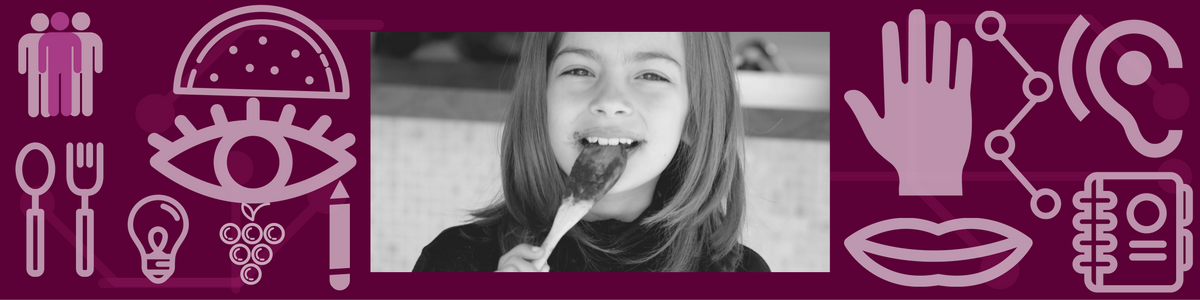 Le goût de tout côté ... côté cuisine, repas et temps périscolaire !
ANIMASSENS
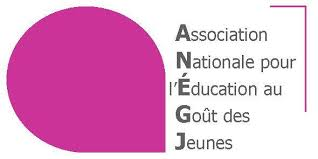 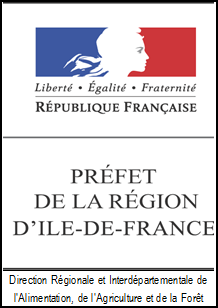 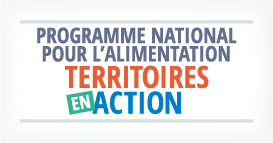 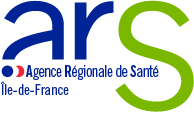 Ave le soutien de l’État
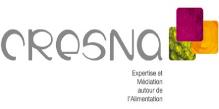 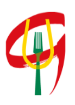 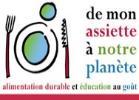 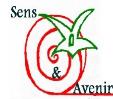 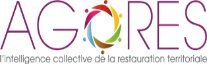 3,2,1… goût
ANEGJ
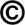 Les outils d’egaLes outils institutionnels
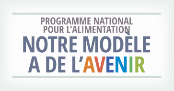 TEMPS PÉRISCOLAIRES
TEMPS SCOLAIRES
A TABLE TOUT LE MONDE !
PETITE ENFANCE
MATERNELLES
LES MATERNELLES DU GOÛT
ANIMASSENS
CYCLES 2 ET 3
LES CLASSES 
DU GOÛT
CYCLE 4
LES ARTS DE FAIRE CULINAIRES
Projet éducatif annuel / pluri-annuel
impliquant tous les éducateurs des enfants
Les outils d’egaLes outils institutionnels
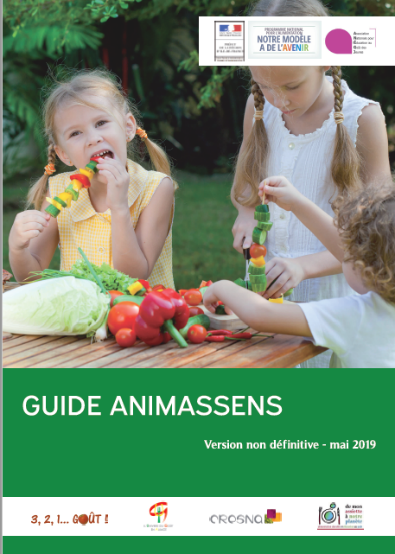 TEMPS PÉRISCOLAIRES
MATERNELLES
ANIMASSENS
CYCLES 2 ET 3
CYCLE 4
COUPLE  FORMATION / GUIDE
Les outils d’ega ... animassens
ANIMASSENS



Parties prenantes :
chefs de cuisine, 
agents de restauration et de service
Animateurs
de la maternelle au collège


Points de vigilance : 
La réussite réside dans l’implication d’une équipe pluridisciplinaire (éducateurs, animateurs, agents de service et de restauration) au service de l’intérêt du jeune convive
Objectifs généraux : 
Proposer des clés pour transformer l’aliment et le valoriser
Proposer des ateliers d’EGA

Objectifs pédagogiques :
Impulser et mettre en place un projet éducatif alimentaire sur son territoire dans un contexte de lutte contre le gaspillage alimentaire
Identifier les outils du guide « ANIMASSENS » pertinents pour son restaurant scolaire
Contenu de l’outil
Guide pédagogique « ANIMASSENS »

Modalité d’obtention de l’outil
Formation de 2 journées + 4 demi-journées d’accompagnement
Les outils d’egaLes outils institutionnels
TEMPS PERI 
SCOLAIRES
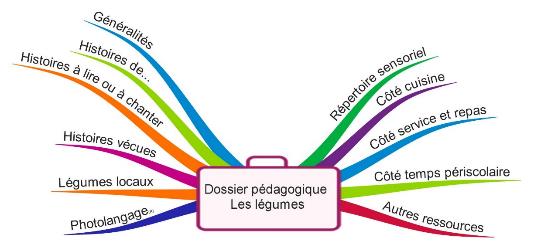 MATERNELLES
ANIMASSENS
CYCLES 2 ET 3
CYCLE 4
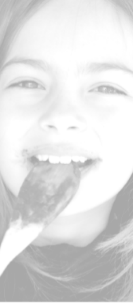 Contact pour plus d’informations
Sylvie Delaroche-Houot

ANEGJ
62, rue père Komitas
92370 CHAVILLE
Email : s.delarochehouot@reseau-education-gout.org




http://www.reseau-education-gout.org
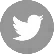 @contactanegj
ANEGJ
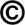